Rezultati, tekuće aktivnosti i planovi na izgradnji Informacijskog sustava evidencija u visokom obrazovanju (ISeVO)
mr. sc. Nadža Milanović

Sveučilište u Zagrebu
Sveučilišni računski centar - Srce
Sadržaj
Uvod
Pregled provedbe aktivnosti
Važniji trenutci i pokazatelji
Pregled važnijih dijelova sustava
Preglednik visokih učilišta i studijskih programa
Digitalni registar diploma
Administracija korisnika
Daljnji planovi
Rezultati, tekuće aktivnosti i planovi na izgradnji ISeVO-a
Uvod
Vizija budućeg stanja
Evidencije u visokom obrazovanju
Rezultati, tekuće aktivnosti i planovi na izgradnji ISeVO-a
Vizija budućeg stanja
CroRIS izvori podataka
ISeVO izvori podataka
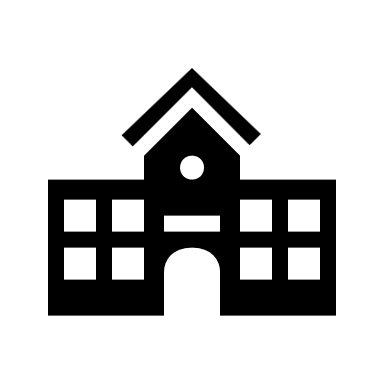 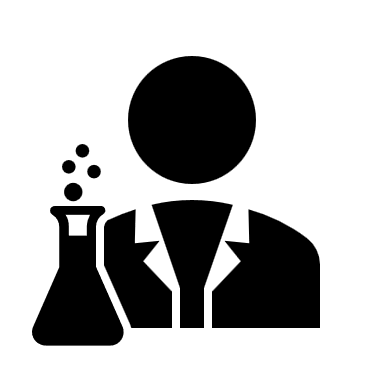 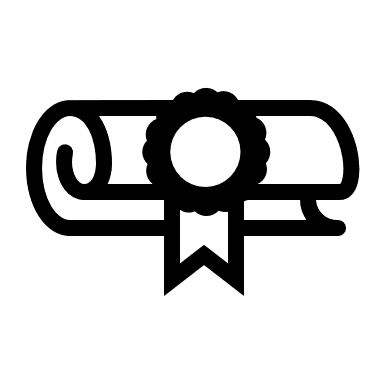 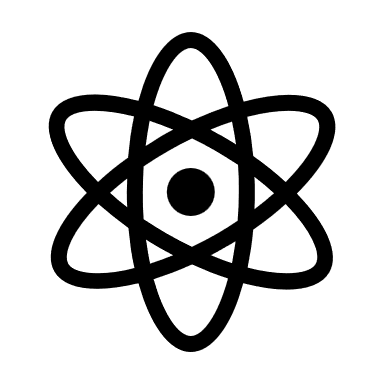 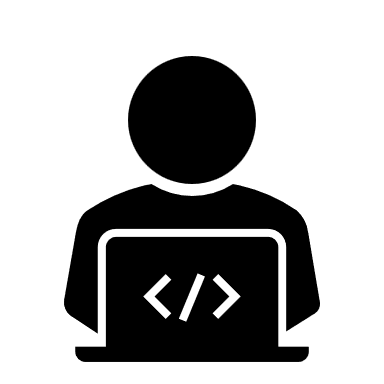 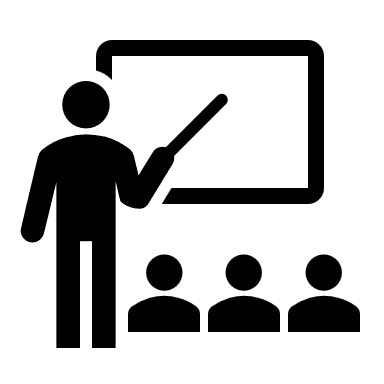 ISeVO
CroRIS
CroRIS = Croatian Research Information System	
ISeVO = Informacijski sustav evidencija u visokom obrazovanju
ISpPU = Informacijski sustav praćenja programskih ugovora
ISpPU
Rezultati, tekuće aktivnosti i planovi na izgradnji ISeVO-a
[Speaker Notes: Simplified view of the future:
The idea is to have 2 main information systems
CroRIS for science
ISeVO for higher education
The systems should be interconnected and data sources for various reports, analyses, business processes, decision making etc.
For example. 
Reacreditation process should be able to collect necessary data from CroRIS and from ISeVO
Reports that are now prepared after HE submits (uploads) all relevant data will be prepared with the data from those two systems]
ISeVO = Evidencije u visokom obrazovanju
U nadležnosti Ministarstva znanosti i obrazovanja

Prema Pravilniku o sadržaju i korištenju informacijskih sustava u visokom obrazovanju, 26. 3. 2023.
[Speaker Notes: N]
Provedba aktivnosti
Pregled provedbe aktivnosti
Važniji trenutci i pokazatelji
Rezultati, tekuće aktivnosti i planovi na izgradnji ISeVO-a
Pregled provedbe aktivnosti i plan do kraja godine
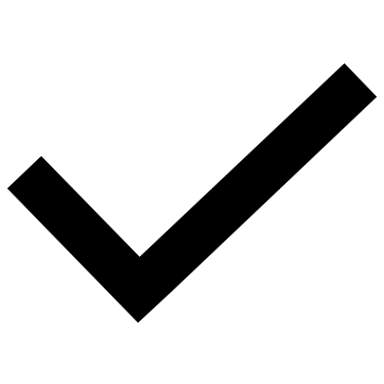 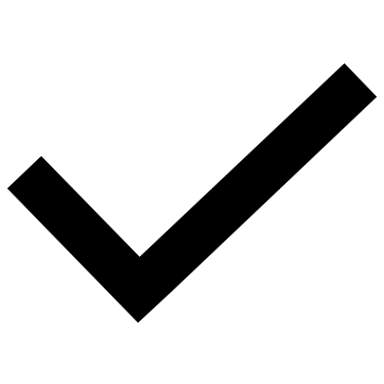 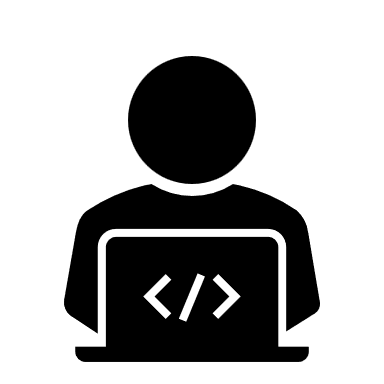 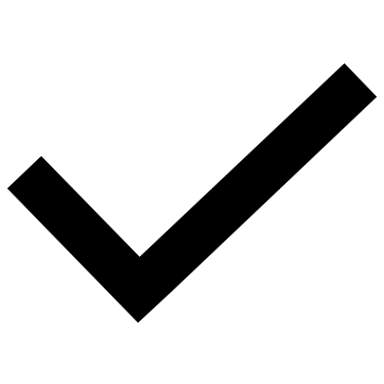 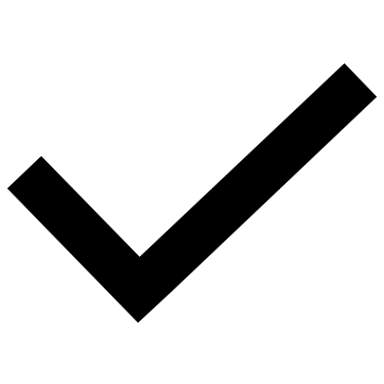 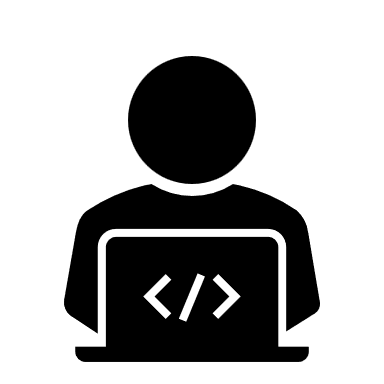 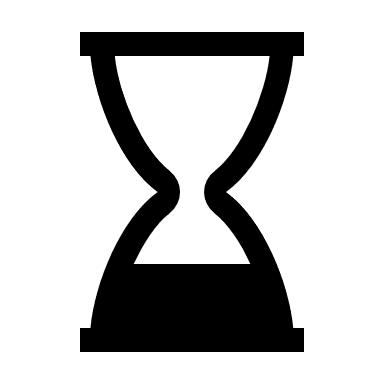 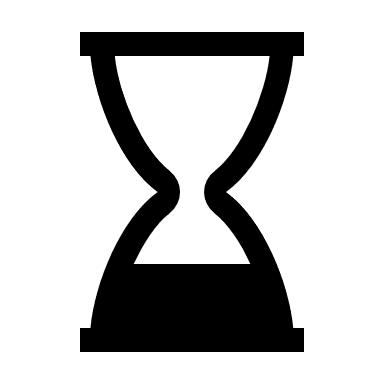 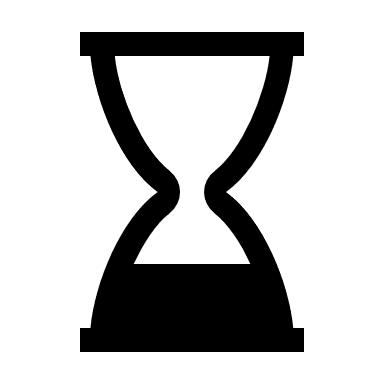 Rezultati, tekuće aktivnosti i planovi na izgradnji ISeVO-a
Važniji trenutci u procesu izgradnji ISeVO
29. 12. 2023. ISeVO stavljen u produkciju i uspostavljen Digitalni registar diploma
ISeVO je povezan s Upisnikom visokih učilišta i Upisnikom studijskih programa
Tijekom siječnja i veljače 2024. održane su 4 radionice za edukaciju korisnika u Zagrebu, Rijeci, Osijeku i Splitu na kojem je sudjelovalo preko 400 osoba sa preko 115 ustanova 
Danas u Digitalnom registru diploma imamo preko 70.000 završnih isprava
Rezultati, tekuće aktivnosti i planovi na izgradnji ISeVO-a
Promocija Digitalnog registra diploma
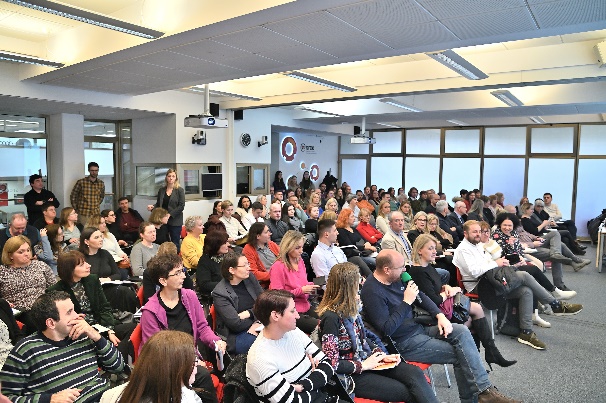 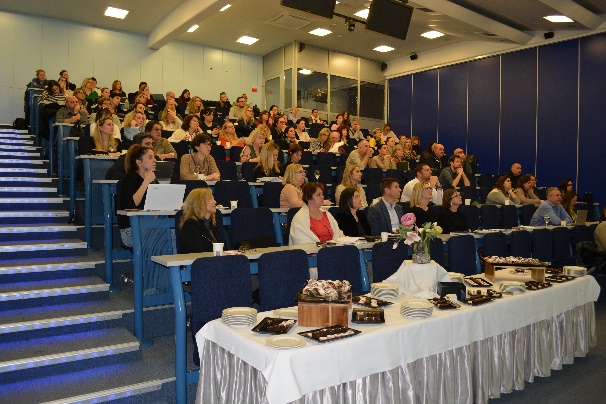 4 događanja, 4 grada:
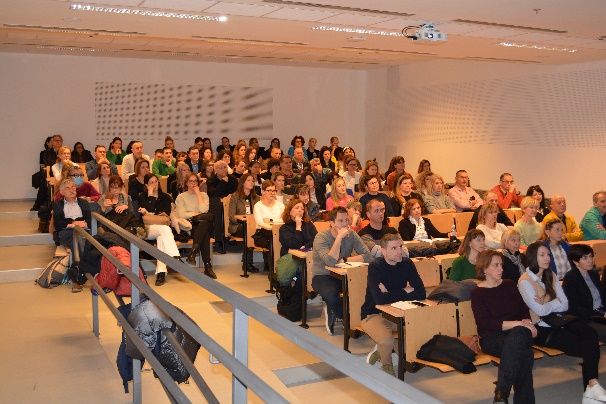 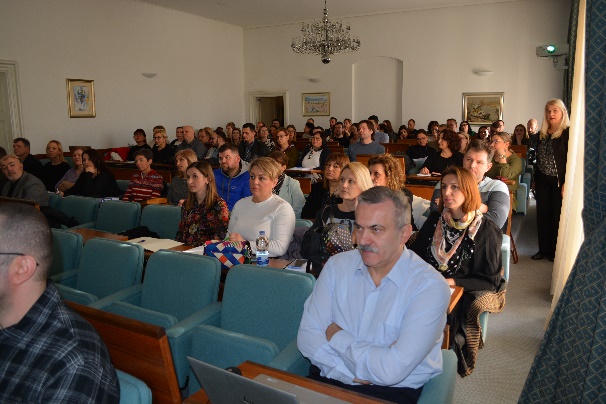 Rezultati, tekuće aktivnosti i planovi na izgradnji ISeVO-a
Pokazatelji (1)
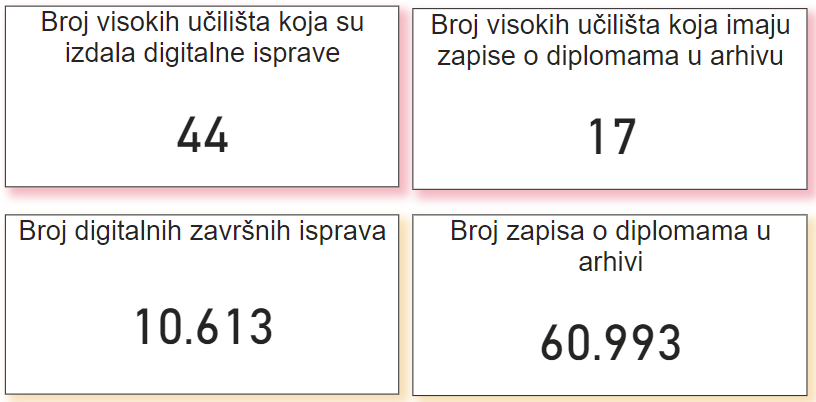 Rezultati, tekuće aktivnosti i planovi na izgradnji ISeVO-a
Pokazatelji (2)
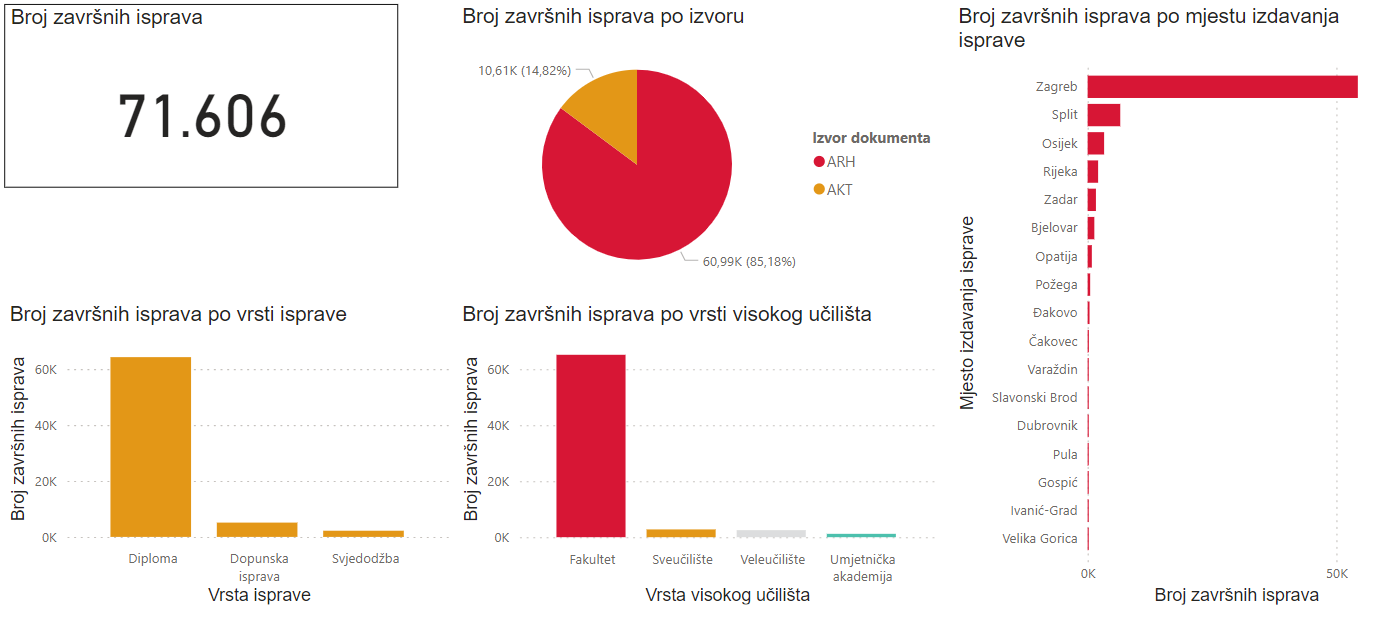 Rezultati, tekuće aktivnosti i planovi na izgradnji ISeVO-a
Broj završnih isprava po visokom učilištu
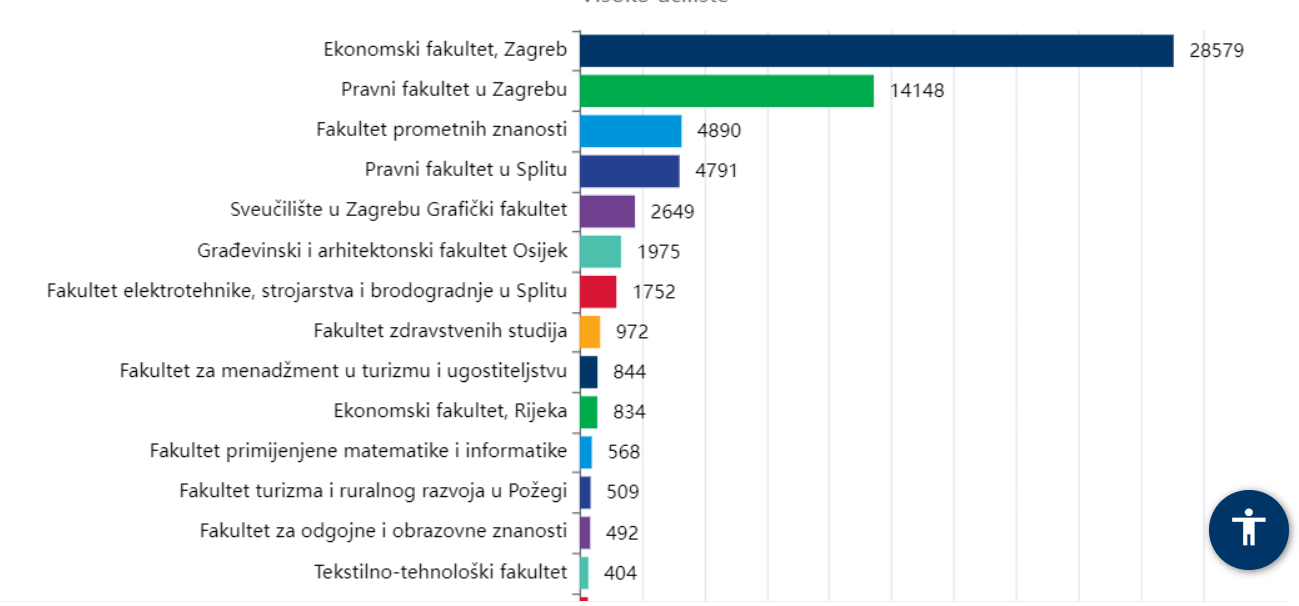 Rezultati, tekuće aktivnosti i planovi na izgradnji ISeVO-a
Pregled važnijih dijelova sustava
Preglednik visokih učilišta 
Preglednik studijskih programa
Digitalni registar diploma
Administracija korisnika
Rezultati, tekuće aktivnosti i planovi na izgradnji ISeVO-a
Uvod u ISeVO
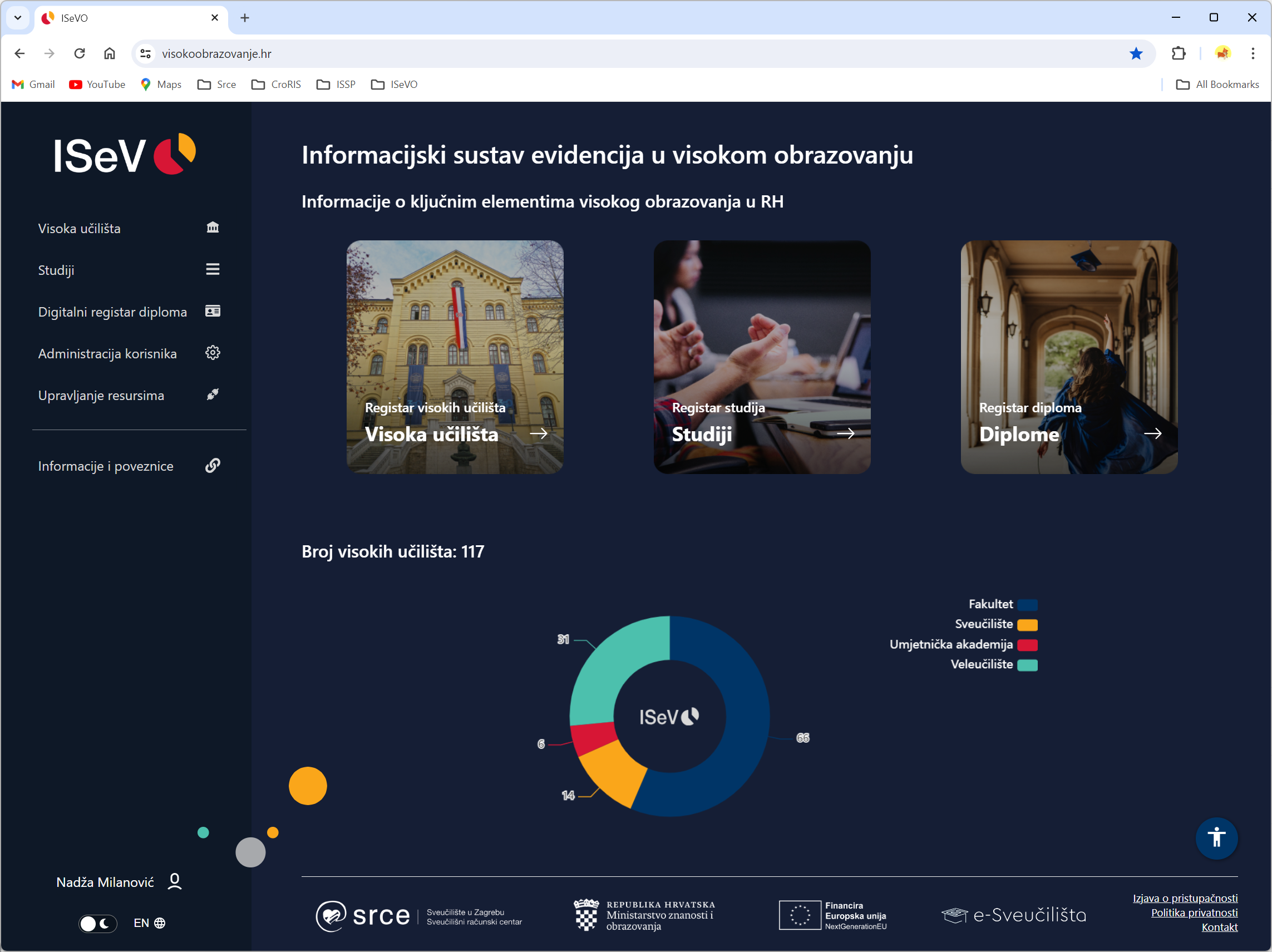 Na poveznici visokoobrazovanje.hr
Dostupni moduli:
Digitalni registar diploma
Preglednik visokih učilišta
Preglednik studijskih programa
Administracija korisnika
Upravljanje resursima
Prijava u sustav: AAI identitetom
Pristup funkcionalnostima ovisi o dodijeljenoj korisničkoj ulozi 
Korisničke upute na wiki.srce.hr
Korisnička podrška na 
isevo-helpdesk@srce.hr
Rezultati, tekuće aktivnosti i planovi na izgradnji ISeVO-a
Visoka učilišta i studijski programi
Podaci iz Upisnika visokih učilišta (CroRIS) i Upisnika studijskih programa (HKO) s poveznicama na detalje u Upisniku
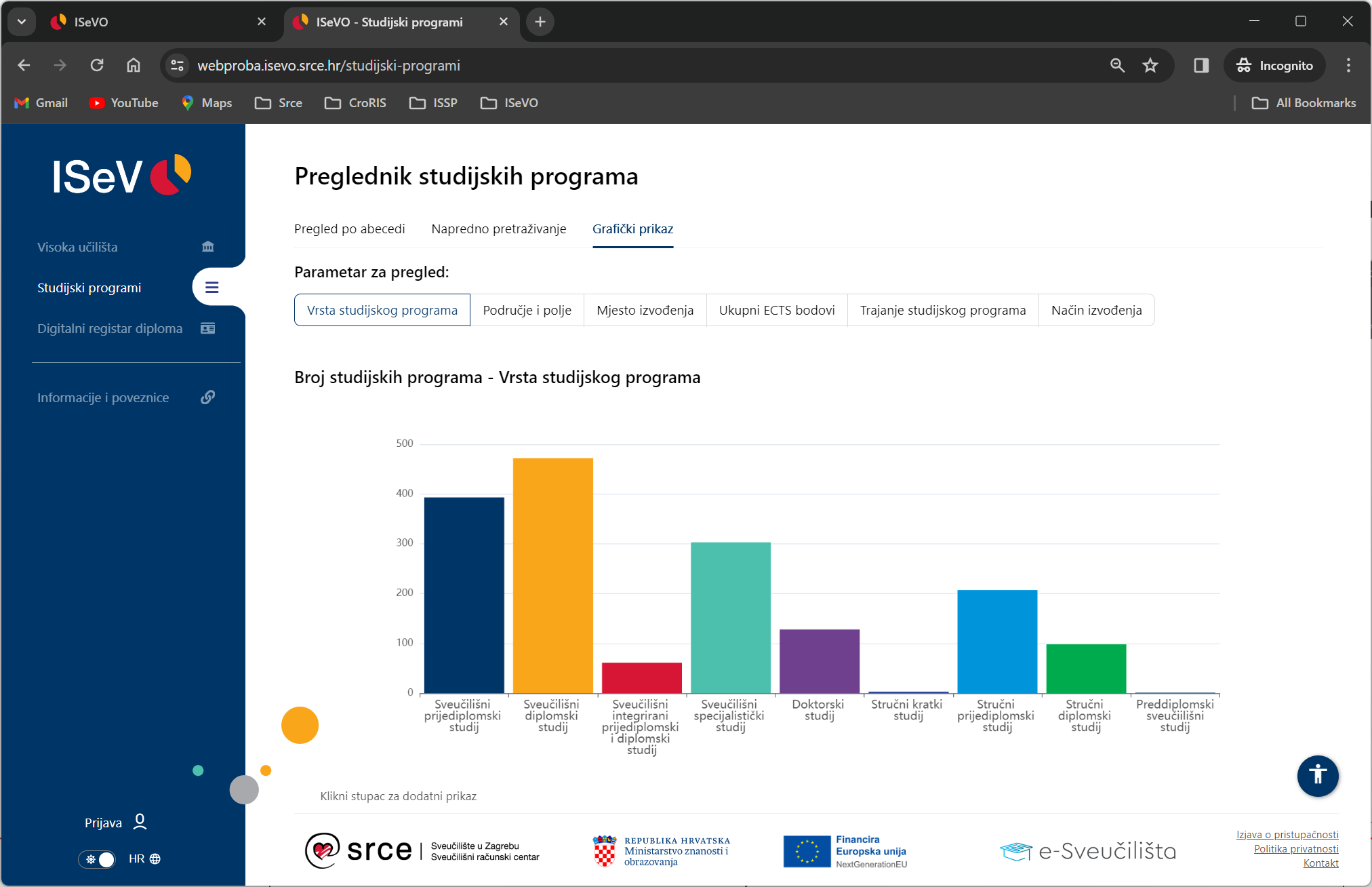 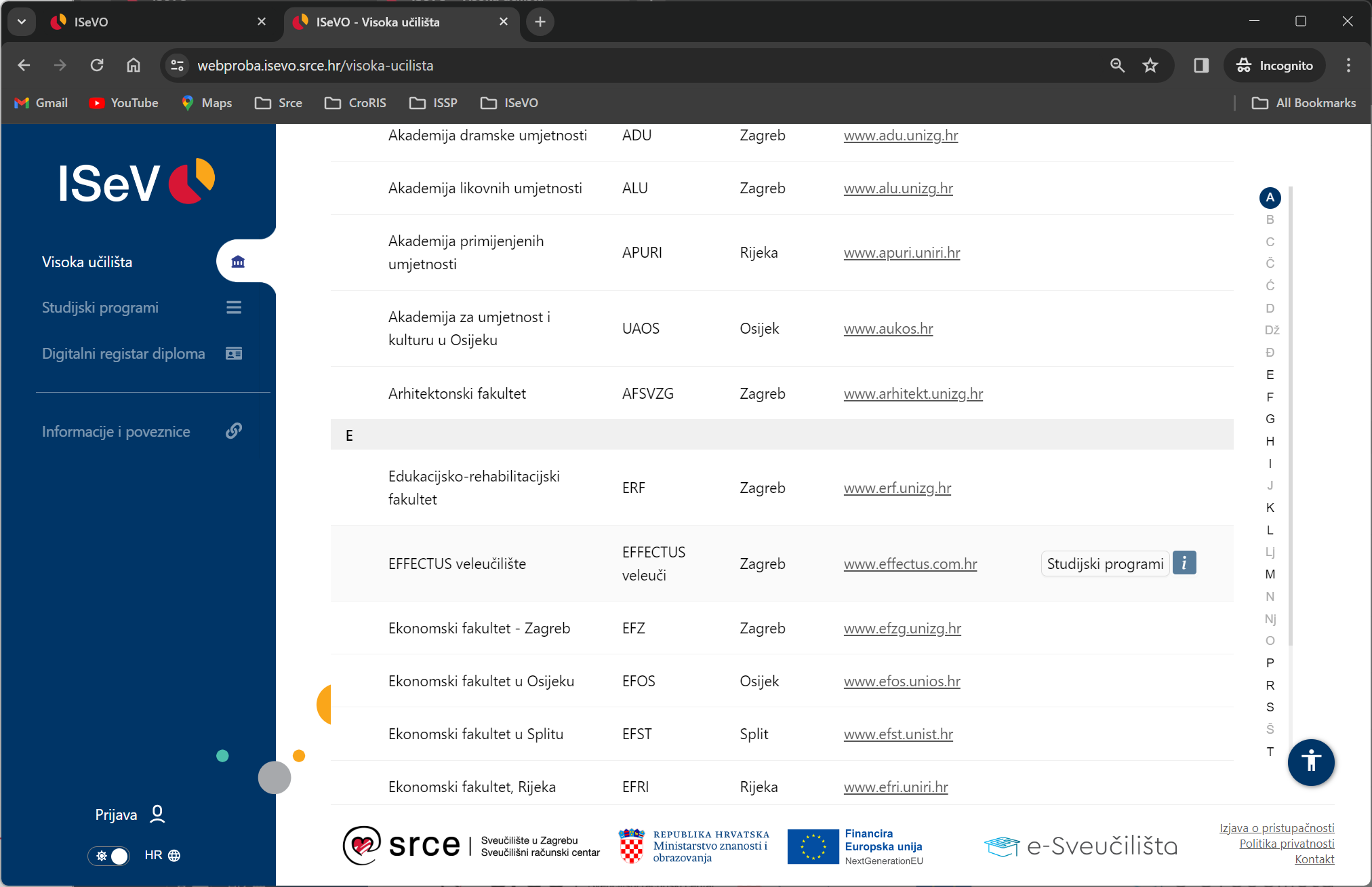 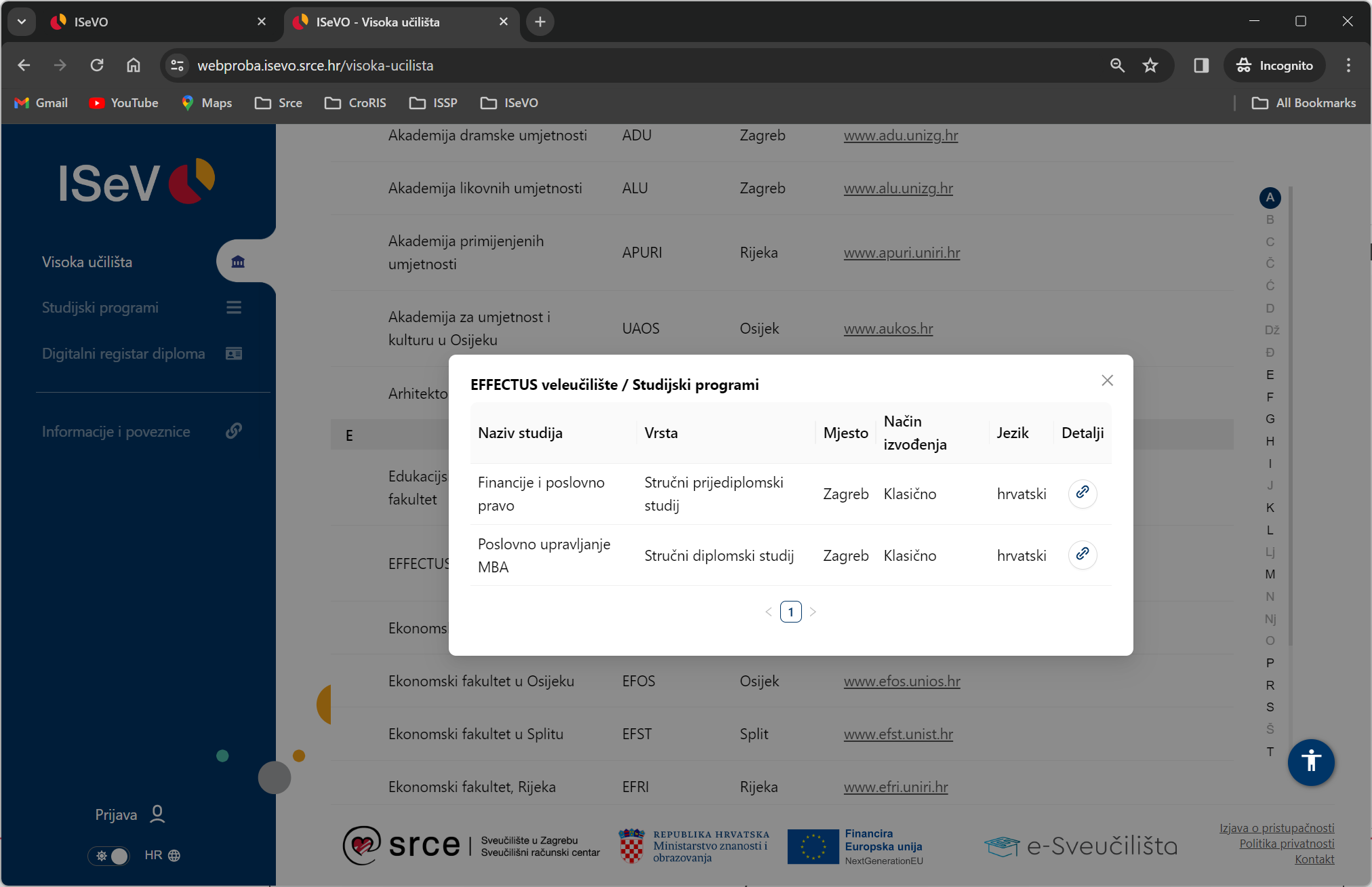 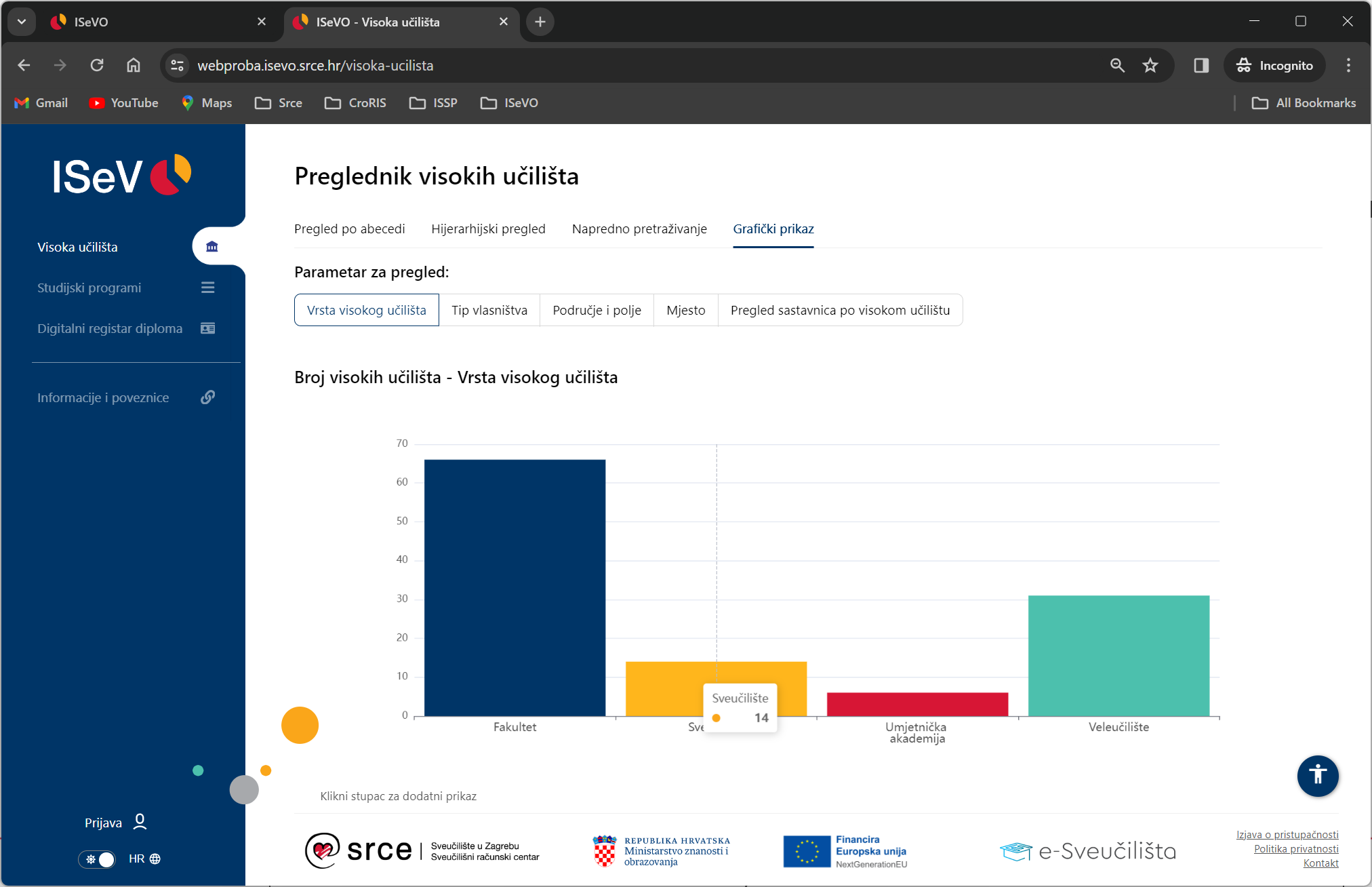 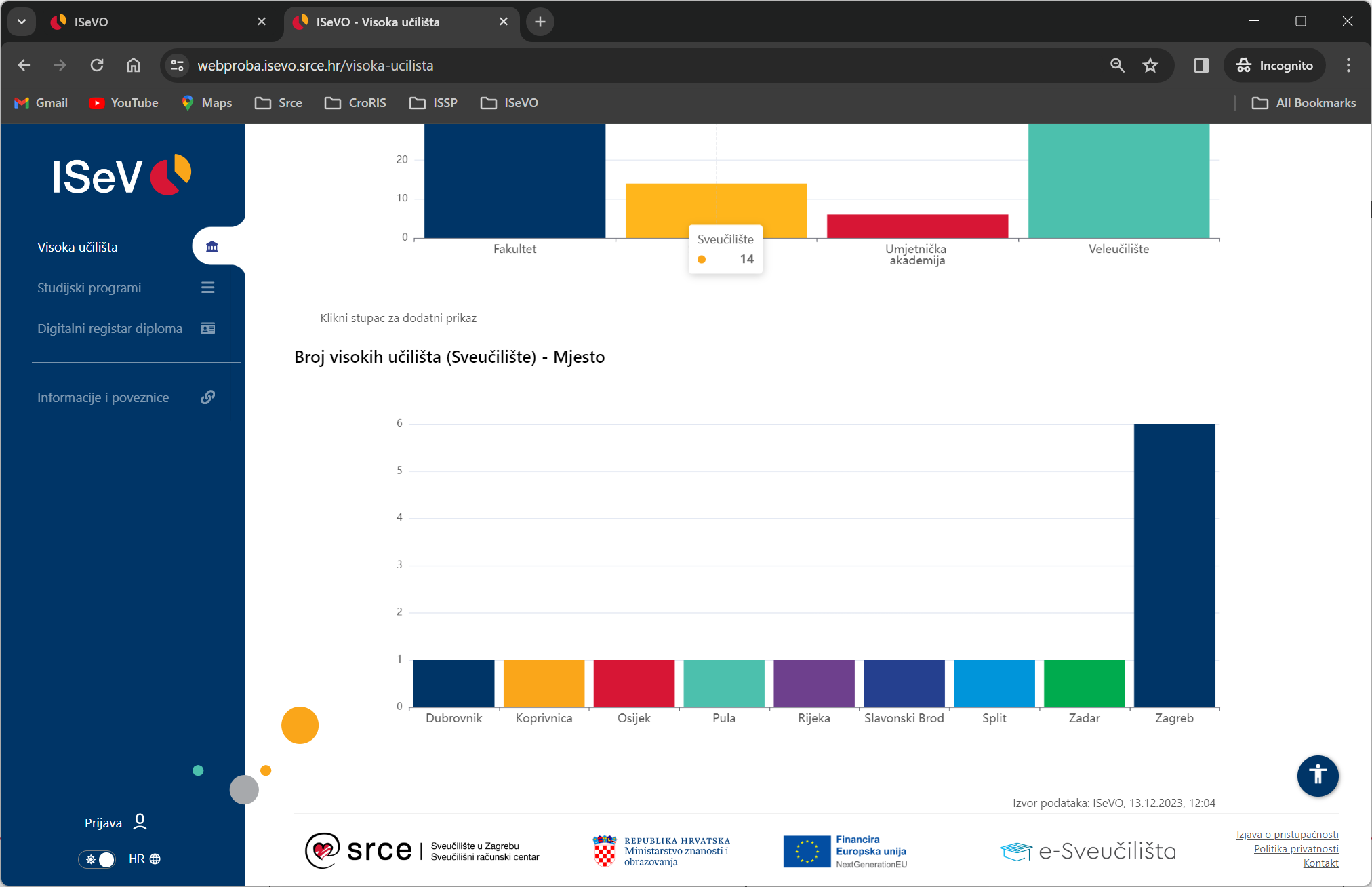 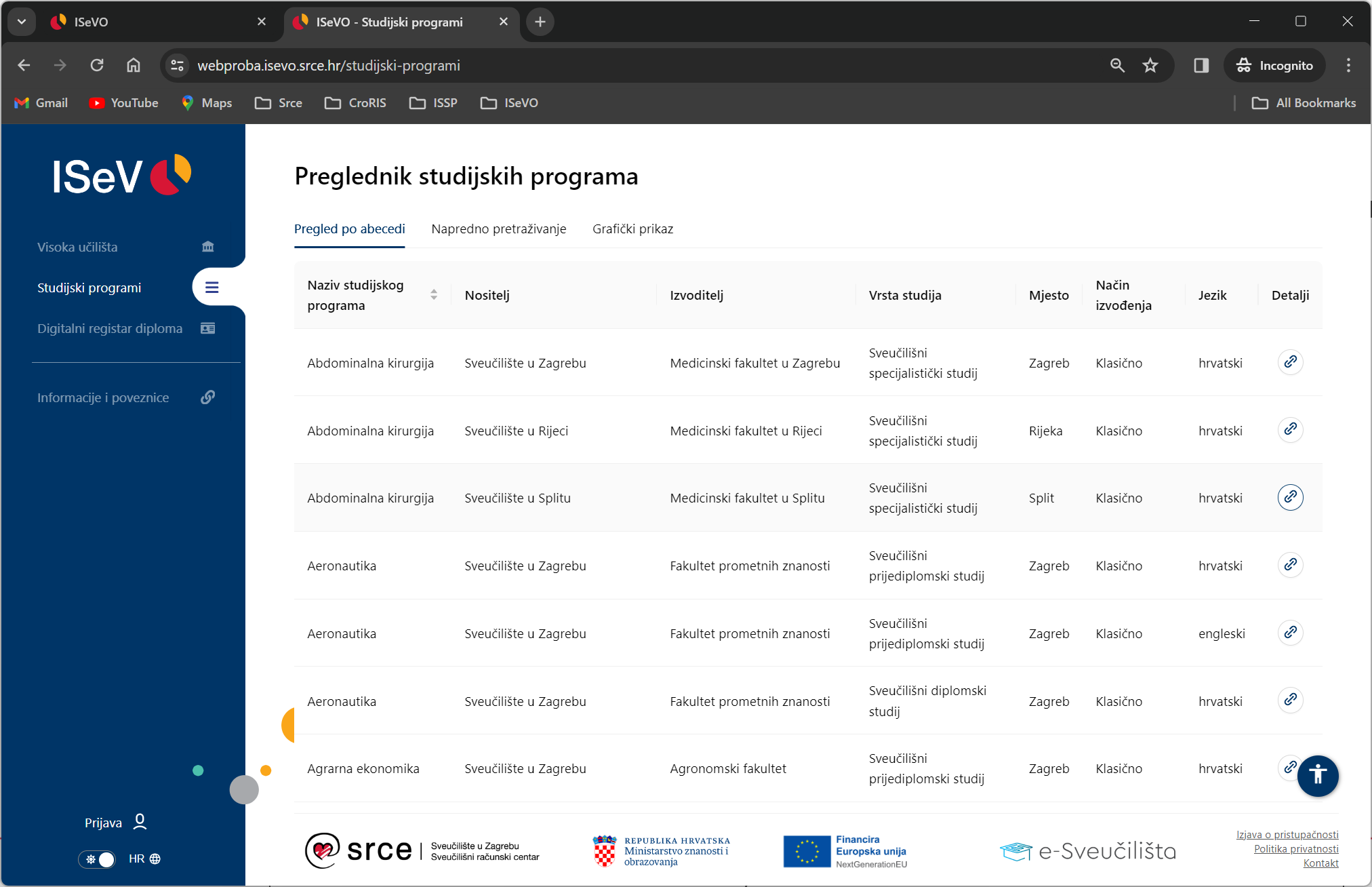 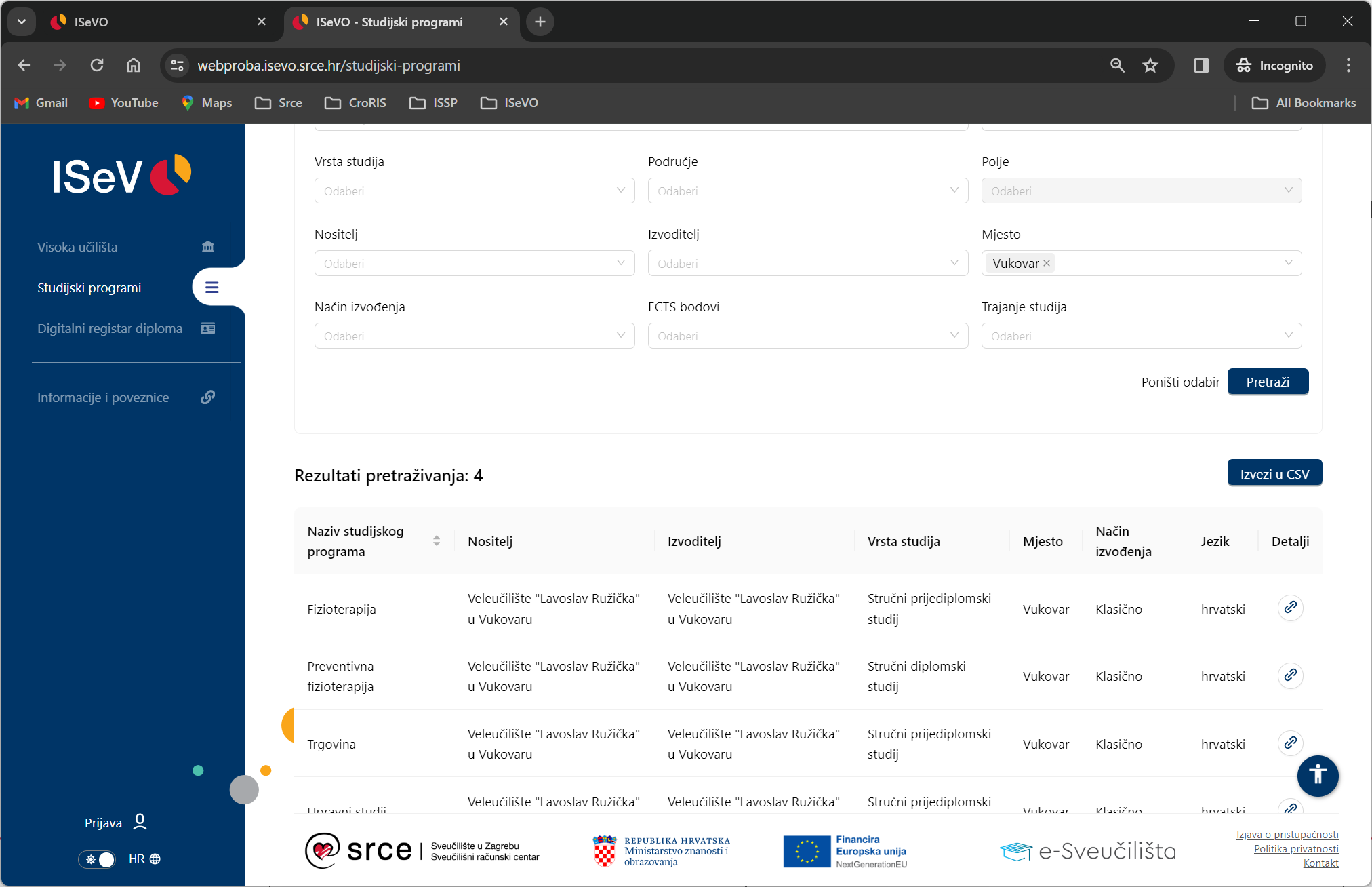 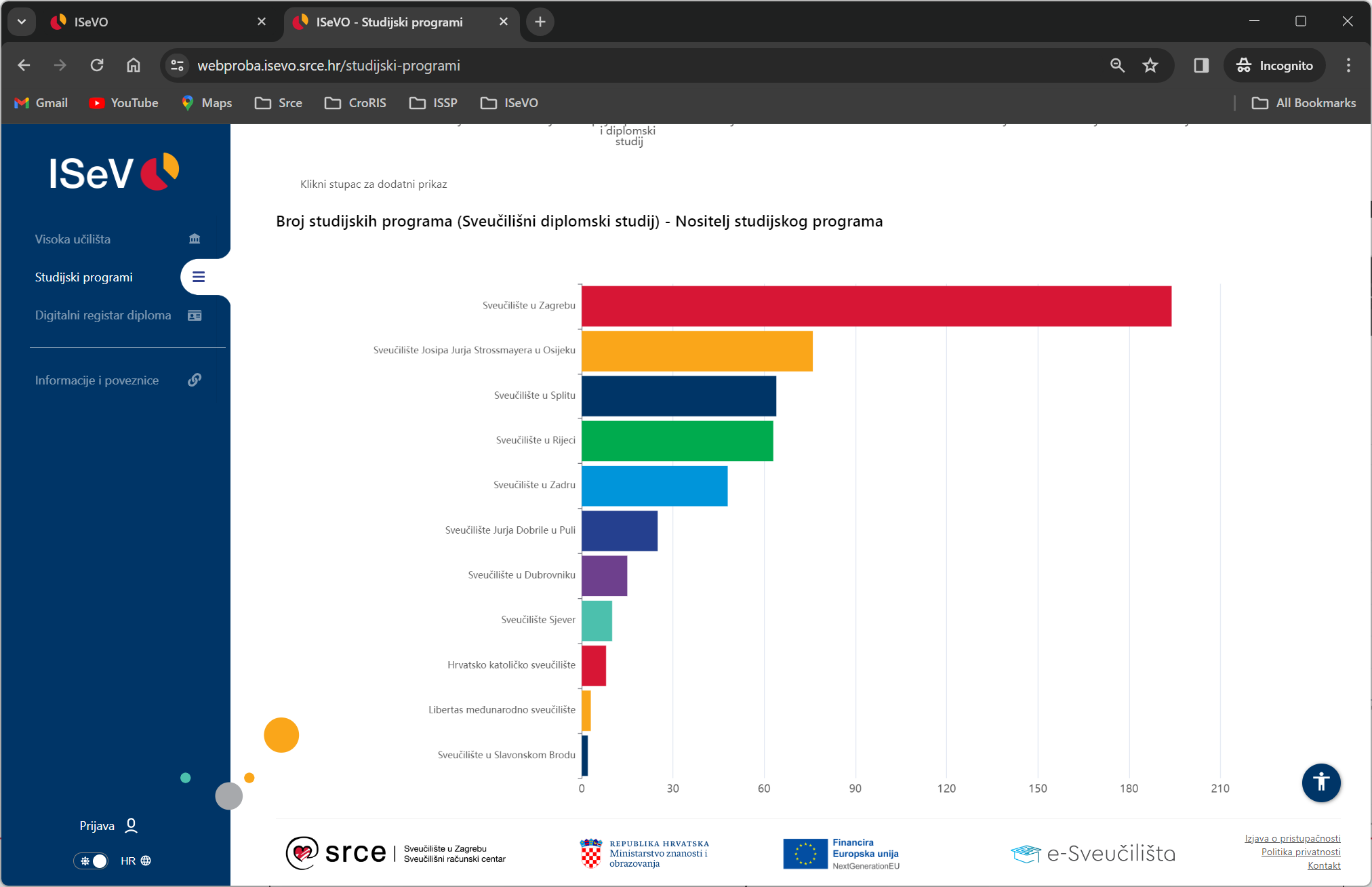 Rezultati, tekuće aktivnosti i planovi na izgradnji ISeVO-a
Digitalni registar diploma
Javni dio Registra – prikaz broja završnih isprava u Registru po raznim kriterijima
Prijavljeni korisnici – funkcionalnosti ovisno o ulogama
Pregled, Unos i autorizacija, Provjera, Moje završne isprave, Grafički prikaz
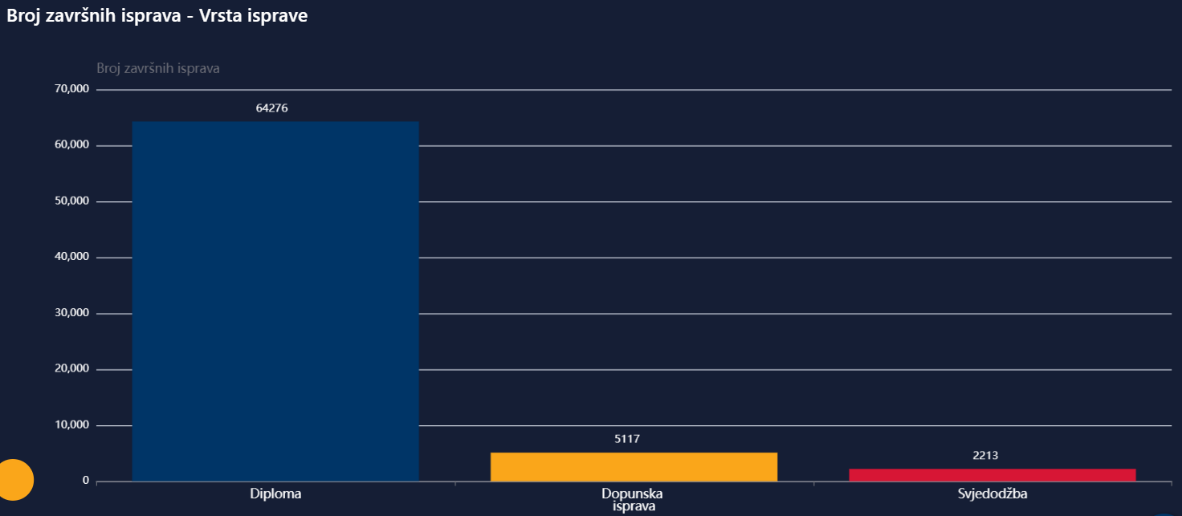 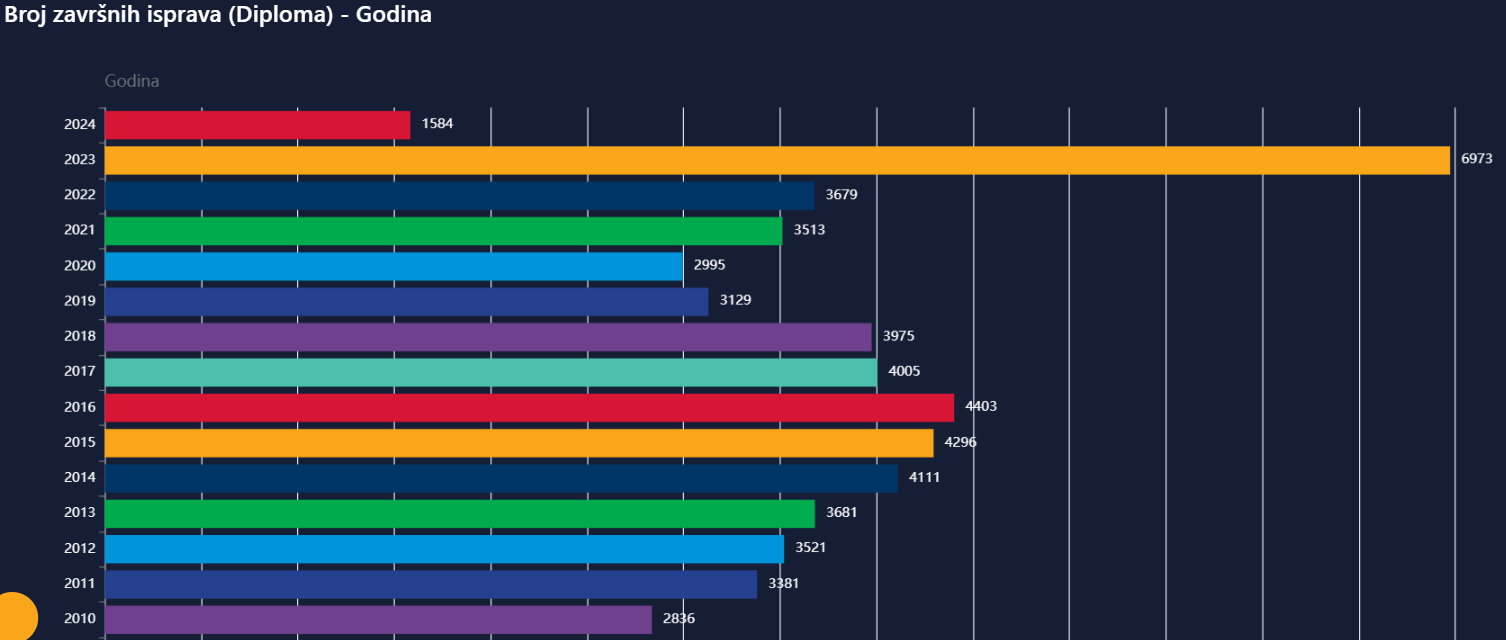 Rezultati, tekuće aktivnosti i planovi na izgradnji ISeVO-a
Digitalni registar diploma – Pregled
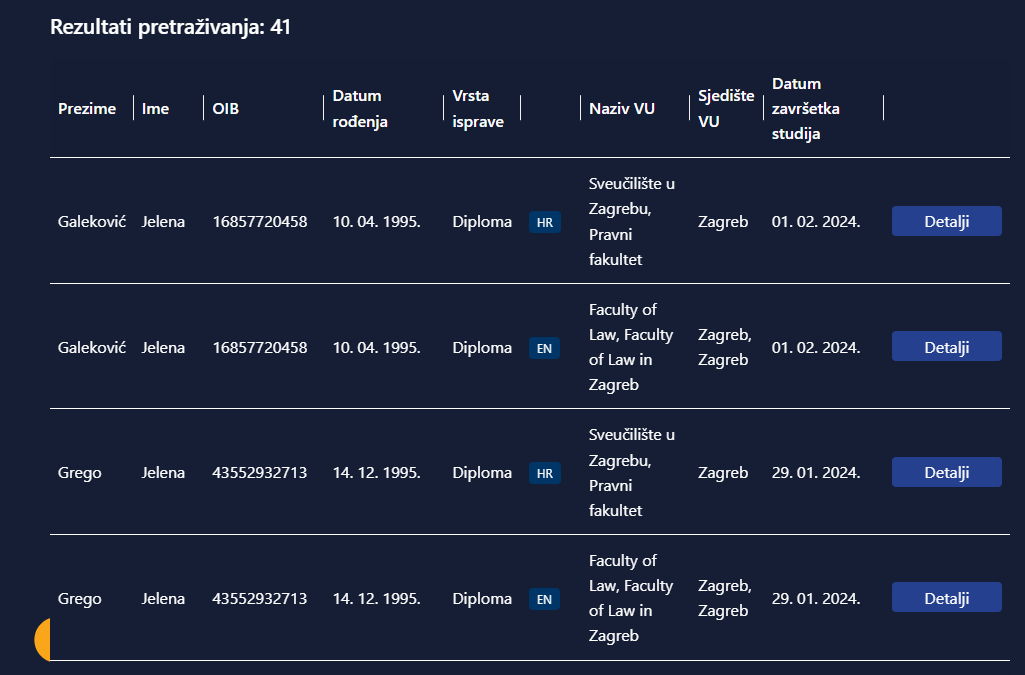 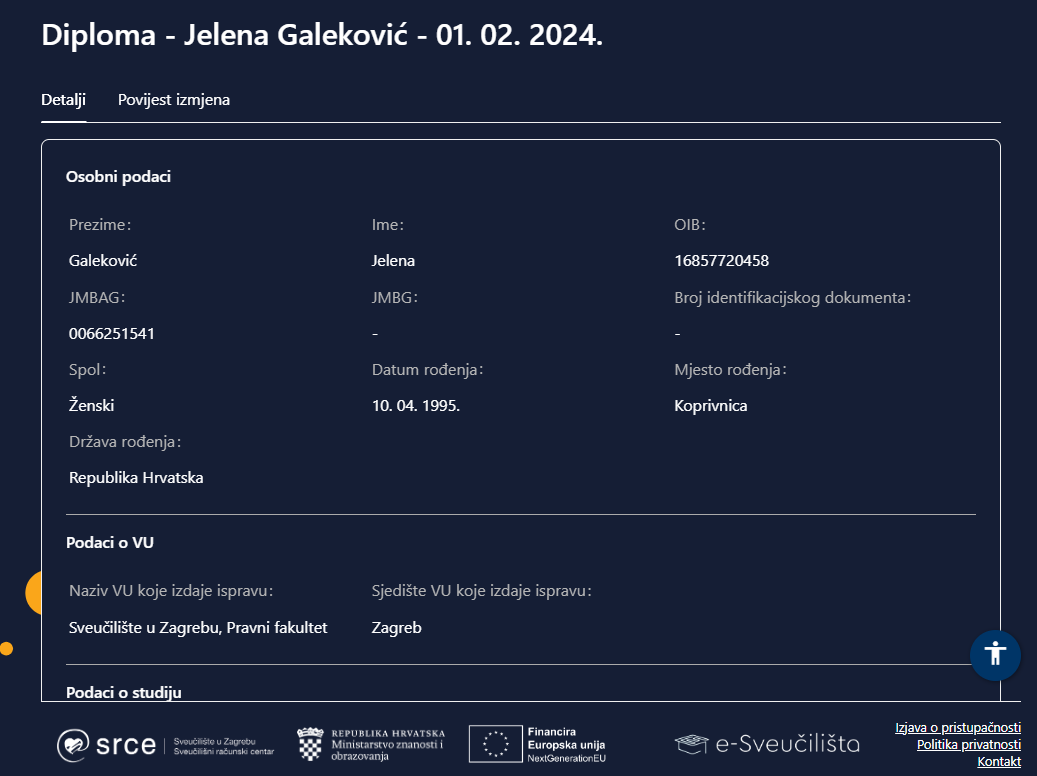 Pregled završnih isprava u Registru
Tražilica: filtriranje po određenim uvjetima
Pregled detalja isprave
Pregled digitalne isprave
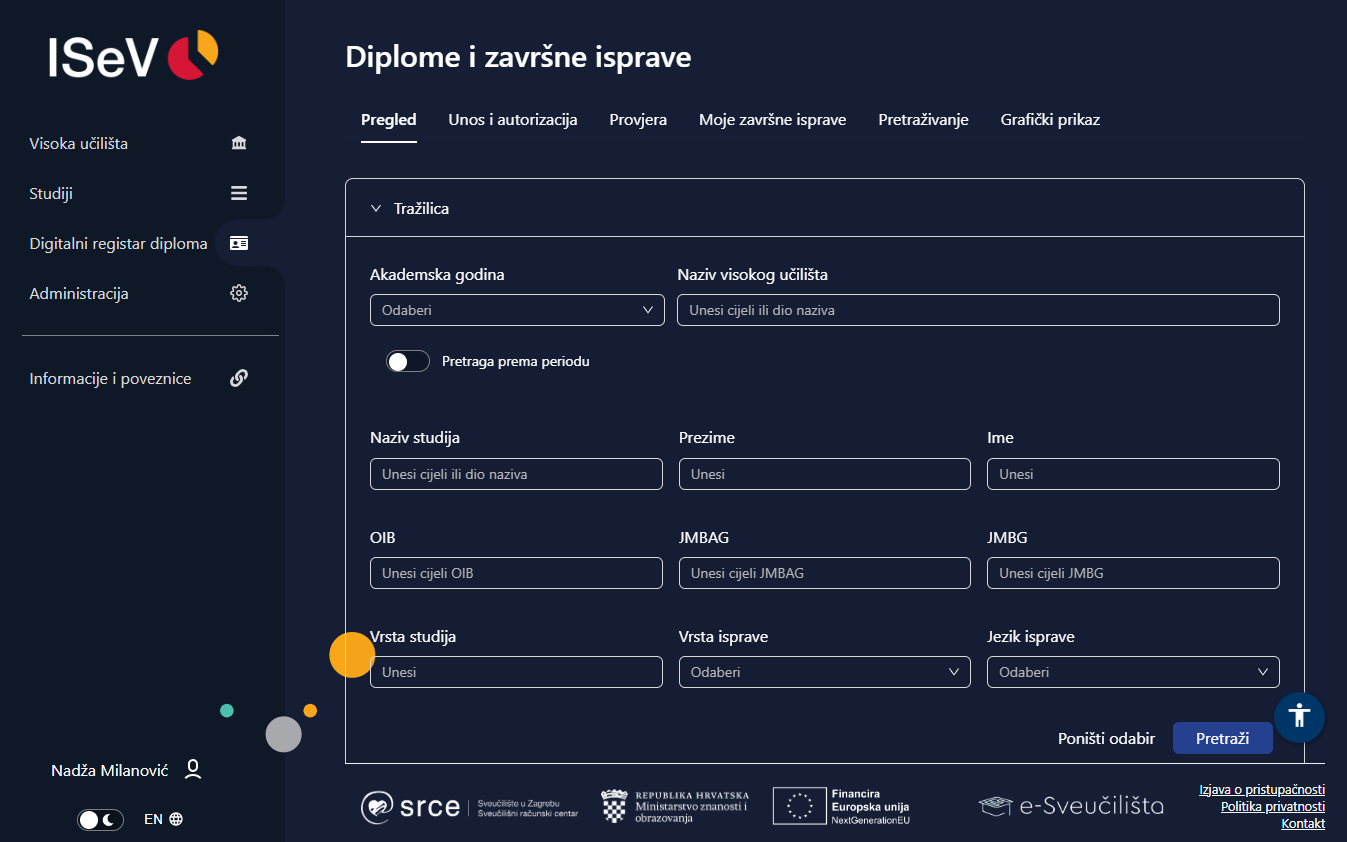 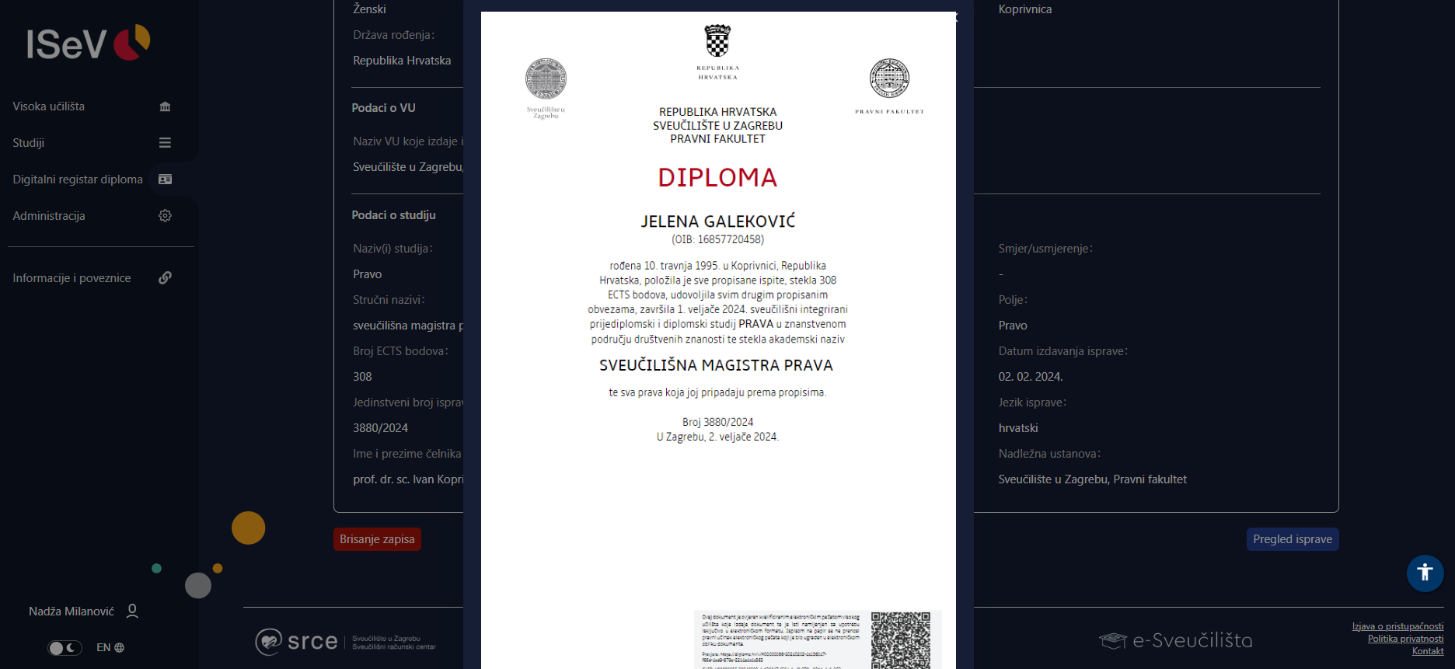 Rezultati, tekuće aktivnosti i planovi na izgradnji ISeVO-a
Digitalni registar diploma – Unos i autorizacija
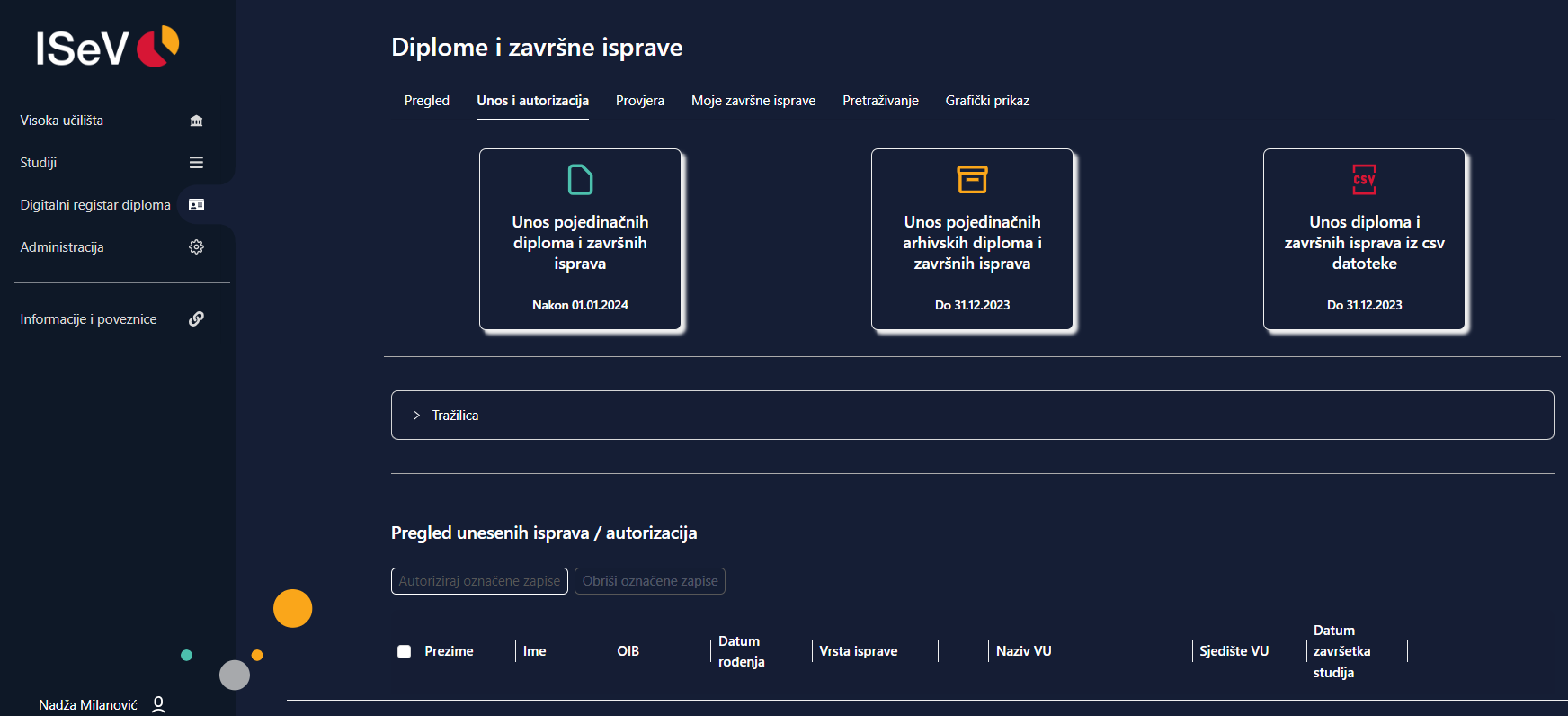 Unos i autorizacija:
Unos jedne završne isprave i unos više isprava u arhiv iz CSV datoteke (Excel)
Pregled unesenih neautoriziranih isprava – lista i detaljno
Tražilica: filtriranje po određenim uvjetima
Samo korisnici s određenim ulogama VU_UREDNIK i VU_ODOBRAVATELJ
Rezultati, tekuće aktivnosti i planovi na izgradnji ISeVO-a
Digitalni registar diploma – Moje završne isprave
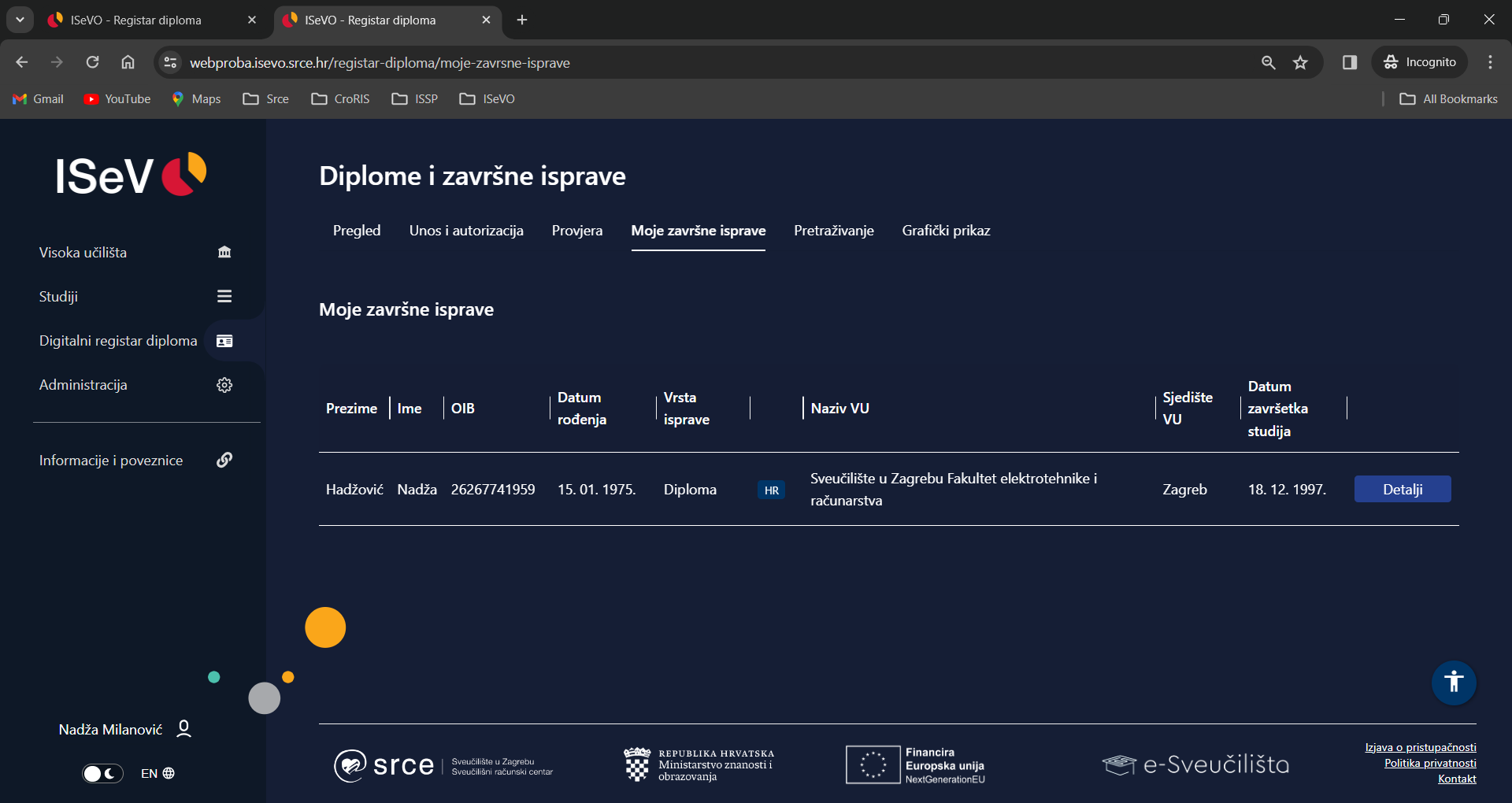 Povezivanje s korisnikovim završnim ispravama preko OIB-a

Pregled starih i novih završnih isprava koje postoje u Registru
Rezultati, tekuće aktivnosti i planovi na izgradnji ISeVO-a
Digitalni registar diploma – Provjera
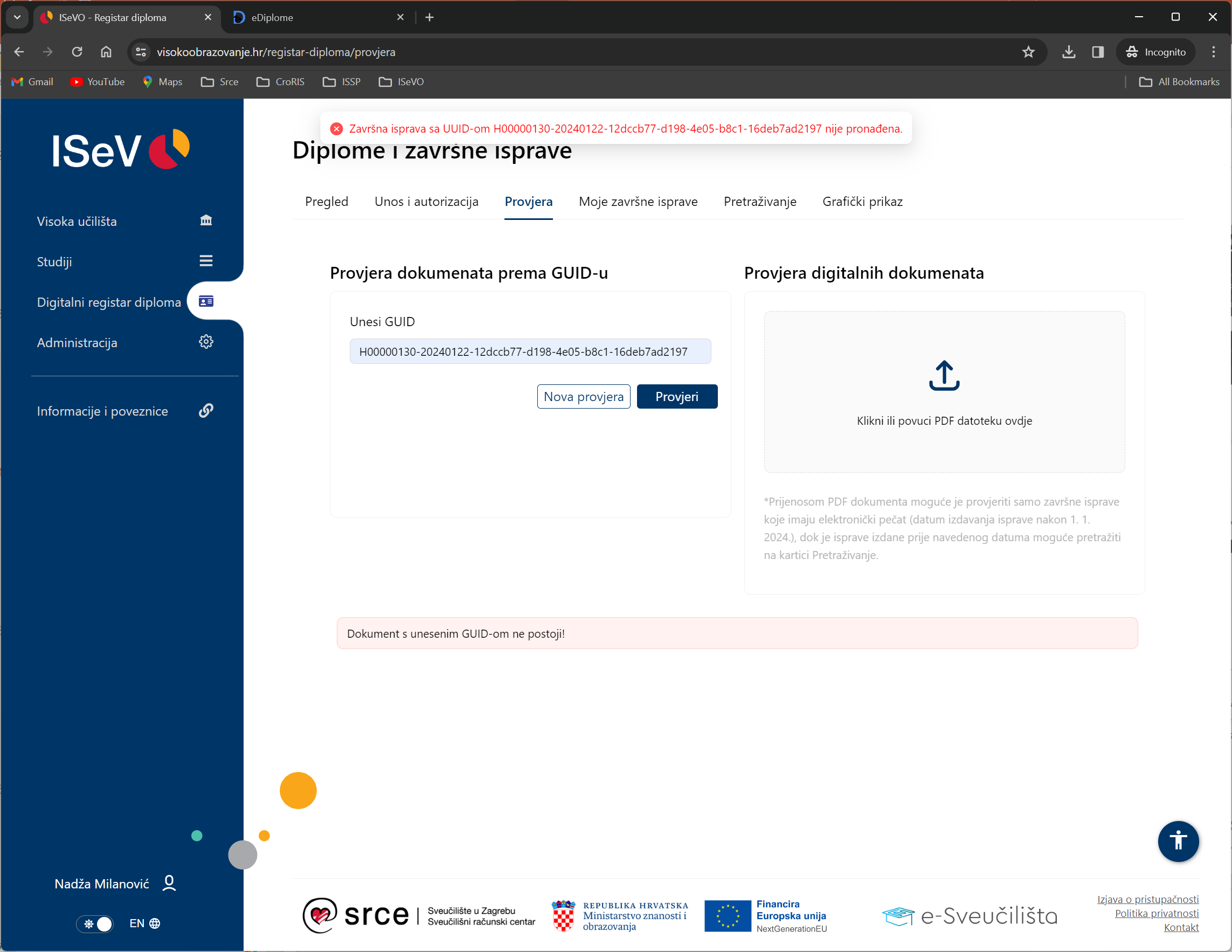 Načini provjere: 
Očitanjem QR koda s dokumenta
Uploadom dokumenta
Upisom GUID-a
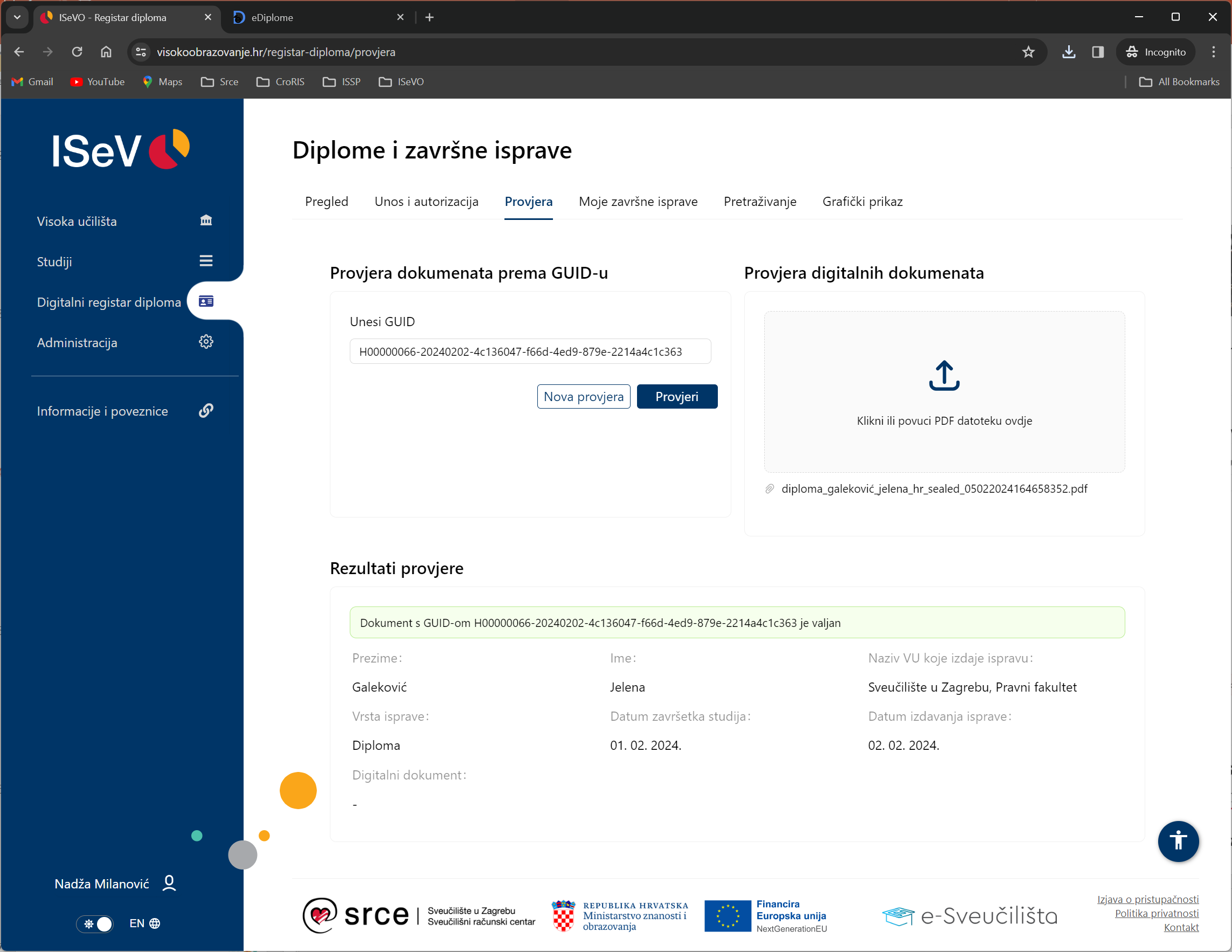 Rezultati, tekuće aktivnosti i planovi na izgradnji ISeVO-a
Druge „nevidljive” tehničke karakteristike sustava
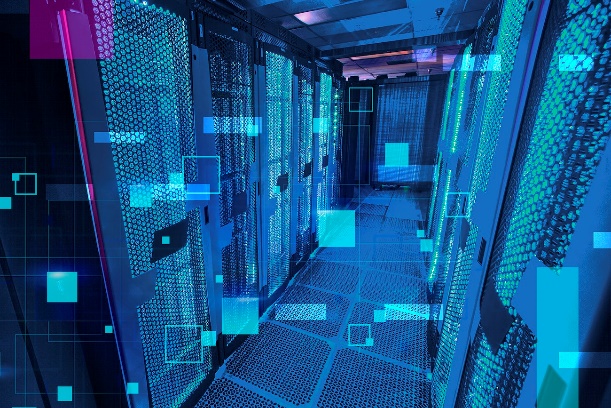 Izgradnja sustava provodi se sukladno dobrim praksama Srca:
Integracija s AAI@EduHr sustavom
Sigurnosni mehanizmi na razini baze podataka
Audit proces izmjene podataka u sustavu
Sustav logiranja događaja
Automatiziran CI/CD pipeline
Provedena provjera ranjivosti produkcijskog okruženja
Arhiviranje i backupiranje sustava
Nadzor i praćenje rada sustava
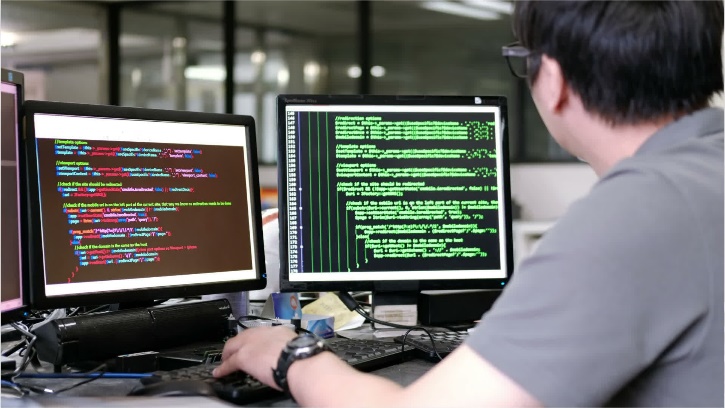 Rezultati, tekuće aktivnosti i planovi na izgradnji ISeVO-a
Planovi
Evidencija studenata
Evidencija upisa
Podrška reakreditaciji visokih učilišta
Rezultati, tekuće aktivnosti i planovi na izgradnji ISeVO-a
Ključne točke u izgradnji ISeVO + ISpPU
2025.
2024.
2023.
2026.
2022.
Idejno i izvedbeno rješenje ISeVO-a
ISeVO 
programski okvir
Podrška reakreditaciji
Evidencija zaposlenih
Visoka učilišta
Studijski programi
Praćenje programskih ugovora
Evidencija studenata
Javna nabava vanjskih programskih usluga
Evidencija upisnih postupaka
Digitalni registar 
diploma
Rezultati, tekuće aktivnosti i planovi na izgradnji ISeVO-a
Hvala na pažnji
visokoobrazovanje.hr
isevo-helpdesk@srce.hr
Rezultati, tekuće aktivnosti i planovi na izgradnji ISeVO-a
Projekt e-Sveučilišta
Investicija: Digitalna preobrazba visokog obrazovanja
Nositelj investicije: Ministarstvo znanosti i obrazovanja
Nositelj projekta: Hrvatska akademska i istraživačka mreža - CARNET
Vrijednost projekta: 84 milijuna eura
Razdoblje provedbe: 1.3.2022. - 31.12.2025.
Partneri:
Sveučilišni računski centar (Srce)
Agencija za znanost i visoko obrazovanje (AZVO)
Nacionalna sveučilišna knjižnica (NSK)
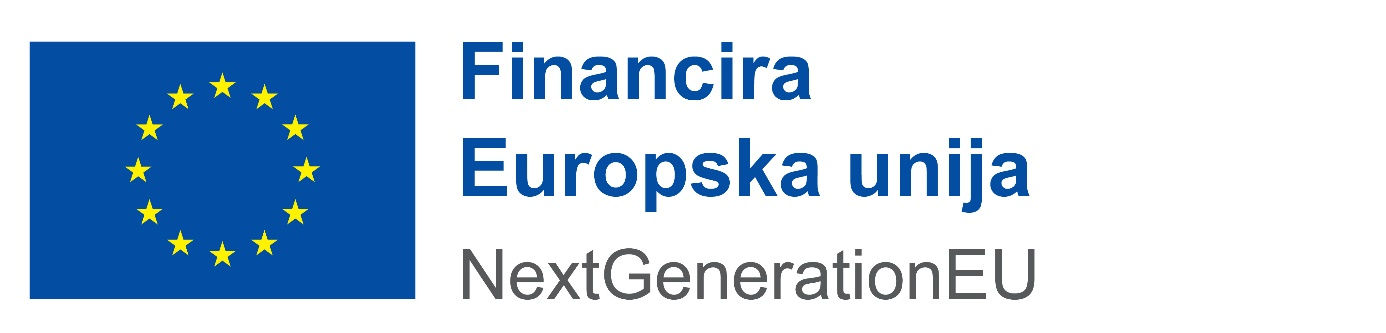 Projekt e-Sveučilišta se financira iz Nacionalnog plana oporavka i otpornosti 2021. – 2026.
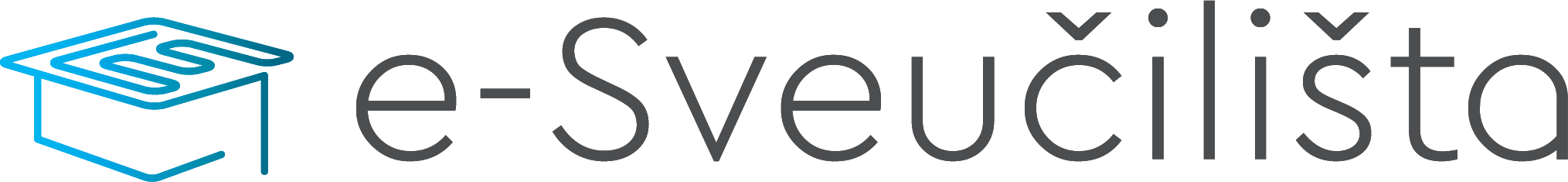 Sadržaj ove prezentacije isključiva je odgovornost Sveučilišnog računskog centra Sveučilišta u Zagrebu
Rezultati, tekuće aktivnosti i planovi na izgradnji ISeVO-a